Speak Your Truth
Techniques in Spoken Word Poetry
Essential Question
How does our ability to use language empower us?
Lesson Objectives
Analyze techniques used to engage an audience in spoken word poetry;
Compose and perform a spoken word poem.
Tell Me Everything
Tell me everything you know about Spoken Word Poetry. 
Make a list or web. 
Write for three minutes.
Share with a partner or small group when the time is up. 
Add any new information to your list.
[Speaker Notes: https://learn.k20center.ou.edu/strategy/107]
Spoken Word Poetry
Watch a performance of at least three of the provided spoken word poets. 
Consider the questions on the next slide as you watch the videos. 
Take notes on your Note Catcher.
Spoken Word Poetry Note Catcher
What is the subject of the poem?
What tone does the poet convey in the presentation? 
What do you notice about the performance techniques that engage the audience?
Body movements 
Hand gestures 
Dramatic pauses 
Varying volume 
Varying tempo 
What do you notice about the words the poet uses? 
What literary elements does the poet use?
Repetition
Assonance
Alliteration
Rhyme
Wordplay
“If I should have a daughter (Point B)” by Sarah Kay
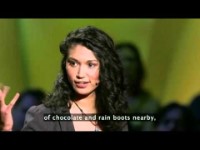 If I should have a daughter (Point B)
[Speaker Notes: https://www.youtube.com/watch?v=0snNB1yS3IE&t=1s]
“Power of One” by Brandon Leake
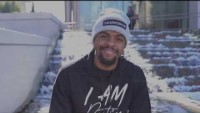 Power of One
[Speaker Notes: https://www.youtube.com/watch?v=8DEA0fWgR5Q]
“Earthrise” by Amanda Gorman
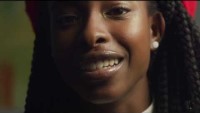 Earthrise
[Speaker Notes: https://www.youtube.com/watch?v=xwOvBv8RLmo]
“Still I Rise” by Maya Angelou
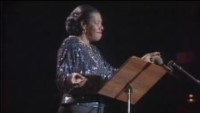 Still I Rise
[Speaker Notes: https://www.youtube.com/watch?v=qviM_GnJbOM]
“Captain America” by William Nu’utupu Giles
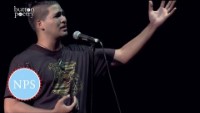 Captain America
[Speaker Notes: https://www.youtube.com/watch?v=l16HaRJV6xY]
“Dear Santa” by Phil Kaye
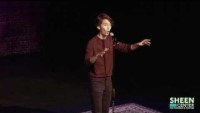 Dear Santa
[Speaker Notes: https://www.youtube.com/watch?v=QU8PuObxMfI]
“An Origin Story” by Sarah Kay and Phil Kaye
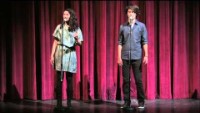 An Origin Story
[Speaker Notes: https://www.youtube.com/watch?v=esgfG3BoAPc]
“How to Fight” by Carlos Andres Gomez
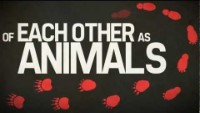 How to Fight
[Speaker Notes: https://www.youtube.com/watch?v=cKMhp7hpYIs]
3-2-1
Identify 3 things you noticed about the performance techniques:
Body movements
Hand gestures 
Dramatic pauses
Varying volume
Varying tempo
Identify 2 things you noticed about literary elements:
Repetition
Assonance
Alliteration
Wordplay
Rhyme
Identify 1 thing you noticed about the subject/topic/tone of the poems.
Share your 3-2-1 information with a partner.
Volunteers share their 3-2-1 information with the whole class.
[Speaker Notes: https://learn.k20center.ou.edu/strategy/117]
“Spoken word: The roots of poetry" by Sarah Kay (optional)
Spoken word: The roots of poetry
[Speaker Notes: https://www.youtube.com/watch?v=G9qaVXE30FU]
“Writing a Spoken Word Poem in One Hour" by Taz Alam
Writing A Spoken Word Poem In One Hour
[Speaker Notes: https://www.youtube.com/watch?v=8PHx2TJHIhE]
“Fake Friends" by Taz Alam
Fake Friends
[Speaker Notes: https://www.youtube.com/watch?v=gR0gNV7VDHk]
It’s time to write your own spoken word poem!
Write about what inspires you. What are you passionate about?
Choose your idea. It can be broad and general (like love or life) or specific and narrow (like respect for a grandparent or another specific person).
Focus on sensory details. 
Start with a “gateway” line that lets the audience know what you are going to talk about.
Show your attitude! Feelings and emotions give poetry richness. 
Include relatable, figurative language. Keep it simple, but powerful.
Make sure the opening line engages and keeps the audience’s attention.
Be intentional with your words. Tell a story. Paint a picture with words.
Use literary devices like repetition to create emphasis and memorable moments.
Use rhyme to enrich your diction and performance, but don’t focus too much on rhyme scheme. Internal rhyme is golden in spoken word!
Recite the words aloud as you write them. Listen to the sounds. Find the music in the words.
End the poem when it feels right.
Leave your audience with a memorable line or something to think about.
Topic Ideas
What ten things do you know to be true?  Choose one.
What matters to you? What would you change if you could?
Who has made an impression on you? Choose a specific person or someone famous.
What is one word that intrigues you? (Peace, Love, Wisdom, Justice, Freedom, Potential, Truth, Perspective, Life & Death, Racism, Sexism, Ageism, Classicism, Feminism)
What borrowed line from a poem or a book inspires you?
What other topic interests you? (Keep it appropriate, please.)
Performance Tips and Tricks!
Memorize your poem. It’s ok if you need to read it, but it’s also ok to go “freestyle.” That’s part of the experience.
Watch other poets perform their work. If you want to shoot better free throws, you watch the best and learn their techniques. Do the same for spoken word poetry.
Practice, practice, practice!
Make eye contact. Don’t stare at the floor. Looking into somebody’s eyes helps you capture their attention and gives you feedback on your performance.
Project your voice. Speak loudly and clearly so your voice can be heard from a distance.
Be aware of your tone. Make sure you are conveying the meaning in your words.
Slow down! If it sounds slow to you, it is probably just right for your audience.
Facial expressions help animate your poem. You are not a statue. Smile if you are happy. Look angry if something angers you. Let your emotions shine through your performance.
Hand gestures and body movements help emphasize different parts of your poem. Don’t be afraid to move around. Use your hands to get your point across.
Don’t let mistakes trip you up.  Use a “freestyle" if you need time to get back on track.
Don’t forget to have fun!
Audience Rules to Remember!
Pay full attention to the presenter. 
Be  respectful.
Do not cause any distractions (for example, moving around, tapping your foot or pencil, moving papers on your desk, digging through your backpack, etc.).
Clap for the presenter. It takes a lot of courage to stand in front of people and perform.
Do not “mean mug” the presenter. In other words, don’t look angry, impatient, or annoyed when a poet is reading.
If you hear something you like, you may snap your fingers as a form of applause as a poem is read.